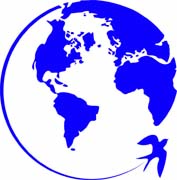 ΠΑΝΕΠΙΣΤΗΜΙΟ ΚΡΗΤΗΣ
ΚΕΝΤΡΟ ΕΡΕΥΝΩΝ & ΜΕΛΕΤΩΝ/
 ΕΔΙΑΜΜΕ
Μιχάλης Δαμανάκης Michael Damanakis
Ομότιμος Καθηγητής
damanak@uoc.gr   Damanakm@gmail.com
Η Ελληνόγλωσση Εκπαίδευση στη Διασπορά 
και Νέες Τεχνολογίες 
Παιδαγωγική προσέγγιση
 
Griechischsprachige Schulbildung in der Diaspora und Neue Technologien 
Pädagogischer Ansatz 
TEIL  II
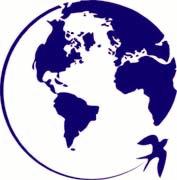 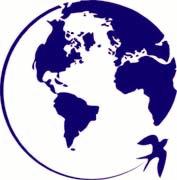 ΜΕΡΟΣ ΔΕΥΤΕΡΟ/ ZWEITER TEILΠΕΡΙΕΧΟΜΕΝΑ &ΜΕΣΑ / ΙΝΗΑLΤΕ & MEDIEN
Παρέκβαση/Exkurs*
 Η γοητεία  της ΤΝ,  και η κινητικότητα στην Ελλάδα: Η κυβέρνηση,  το Υπουργείο Παιδείας. τα Ελληνικά Πανεπιστήμια

Der Zauber der KI und die KI-Mobilität  in GR: Die gr. Regierung, das Bildungsministerium, die gr.  Universitäten
Προεδρία ης Κυβέρνησης Ειδική Γραμματεία Μακροπρόθεσμου ΣχεδιασμούRegierungsamt Sondersekretariat für langfristige Planungfile:///C:/Users/damanak/Desktop/Sxedio_gia_tin_metavasi_TN_Gr.pdf
https://iep.edu.gr/el/texniti-noimosyni-stin-ekpaidefsi-anakoinoseis
Institut für Bildungspolitik
Τεχνητή Νοημοσύνη (ΤΝ) στην Εκπαίδευση
H επιρροή της Τεχνητής Νοημοσύνης (ΤΝ) στην Εκπαίδευση γίνεται όλο και πιο εμφανής, αναδιαμορφώνοντας τα παραδοσιακά μαθησιακά υποδείγματα και ανοίγοντας νέες δυνατότητες και προοπτικές. Η ΤΝ υπόσχεται να φέρει επανάσταση στον τρόπο με τον οποίο μεταδίδεται και προσλαμβάνεται η γνώση. Μαζί όμως αυξάνονται και τα ηθικά διλήμματα από τη χρήση της νέας τεχνολογίας.
 Η Τεχνητή Νοημοσύνη στην Τάξη. Η Τάξη της Τεχνητής Νοημοσύνης.
ΠΟΛΥΤΕΧΝΕΙΟ ΚΡΗΤΗΣ
T. H.   KRETA
Zwei Führer zur Ausnutzung der  IKT
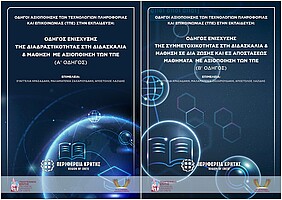 Πολυτεχνείο Κρήτης (συνέχεια)
https://www.tuc.gr/el/to-polytechneio/symbainei-sto-polytechneio/item/odigoi-axiopoiisis-ton-technologion-pliroforias-kai-epikoinonias-tpe-stin-ekpaideysi-apo-to-kedima-toy-polytechneioy-kritis-anoikti-diadiktyaki-ekdilosi-paroysiasis-13-dekembrioy-2024-1800-2100 

Σύντομα Περιεχόμενα Α’ Οδηγού
Οδηγός ενίσχυσης της Διαδραστικότητας στη διδασκαλία & μάθηση με αξιοποίηση των ΤΠΕ   (IKT, ICT)
1. Η5P
2. BOOK CREATOR
3. KAHOOT!
4. SOCRATIVE
5. PADLET
6. AI ASSISTANT και CHATGPT
7. SLIDO
Πολυτεχνείο Κρήτης (συνέχεια)
Σύντομα Περιεχόμενα Β’ Οδηγού
Οδηγός ενίσχυσης της  Συμμετοχικότητας στη διδασκαλία & μάθηση σε διά ζώσης και εξ αποστάσεως μαθήματα με αξιοποίηση των ΤΠΕ
1. SLACK
2. TEAMS
3. TRELLO
4. CHAT
5. DOODLE
6. WETRANSFER
7. GOOGLE DRIVE
8. GOOGLE DOCS
9. GOOGLE FORMS
10. QUIZ και TEST στο e CLASS
ΚΕΔΙΒΙΜ, Πανεπιστήμιο Κρήτης(Εργαστήριο Προηγμένων Μαθησιακών Τεχνολογιών στη Δια Βίου και Εξ Αποστάσεως Εκπαίδευση Ε.ΔΙ.Β.Ε.Α)https://kedivim.uoc.gr/index.php/el/programmata/ola-ta-programmata/ana-thematiko-pedio/anthropistikes-epistimes-kai-texnes/329-anthropokentriki-texniti-noimosyni-stin-ekpaidefsi-metasximatizontas-ton-tropo-me-ton-opoio-didaskoume-kai-mathainoume
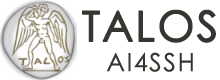 Πανεπιστήμιο ΚρήτηςΤάλως - Τεχνητή Νοημοσύνη για τις Ανθρωπιστικές και Κοινωνικές Επιστήμες   https://talos-ai4ssh.uoc.gr/
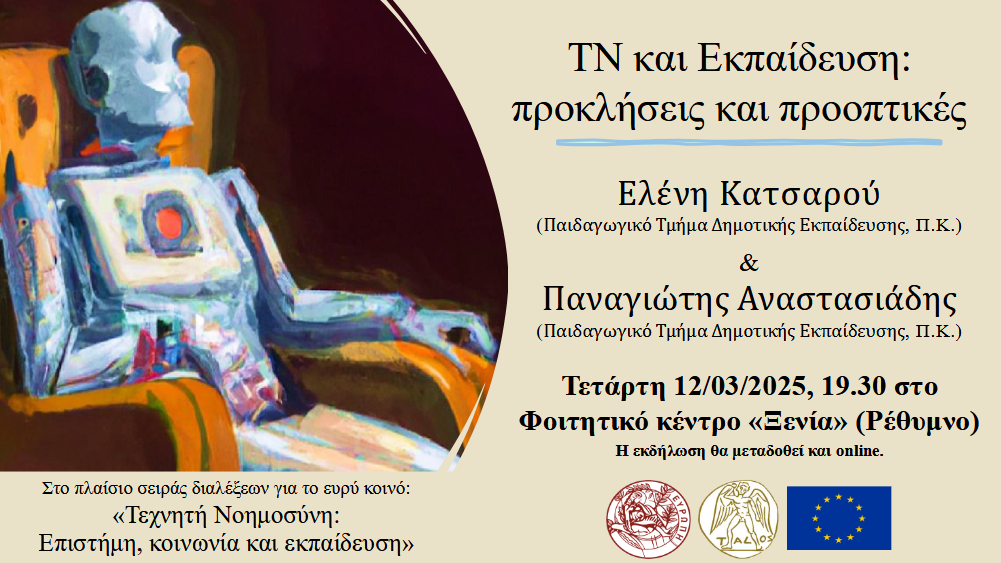 ΠΑΝΕΠΙΣΤΗΜΙΟ ΔΗΤΙΚΗΣ ΑΤΤΙΚΗΣ/ Universität von Westattikahttps://ehttps://www.uniwa.gr/kek.gr/seminaria/techniti-noimosyni-stin-ekpaidefsi/
Πανεπιστήμιο Πατρών/ΕΚΕΚ ΑΤΗΕΝΑhttps://ekek.gr/seminaria/techniti-noimosyni-stin-ekpaidefsi/?utm_source=google&utm_medium=cpc&utm_campaign=%CE%A4%CE%9D+%CF%83%CF%84%CE%B7%CE%BD+%CE%95%CE%BA%CF%80%CE%B1%CE%AF%CE%B4%CE%B5%CF%85%CF%83%CE%B7+-+Search&utm_content=search&gad_source=1 Τεχνητή Νοημοσύνη στην Εκπαίδευση
ΠΕΡΙΕΧΟΜΕΝΑ &ΜΕΣΑ  (συνέχεια) ΙΝΗΑΛΤΕ & MEDIEN (Fortsetzung)
Τράπεζες Εκπαιδευτικού Υλικού (αποθετήρια)  τα οποία  χρησιμοποιούντα από τους εκπαιδευτικούς
Repositorien für Bildungsmaterial, die von den Lehrern benutzt werden
ΠΕΡΙΕΧΟΜΕΝΑ &ΜΕΣΑ  (συνέχεια) ΙΝΗΑΛΤΕ & MEDIEN (Fortsetzung)
Τράπεζες Εκπαιδευτικού Υλικού στην Ελλάδα   Repositorien für Bildungsmaterial in Griechenland:

 1.Υπουργείο Παιδείας Ελλάδας και Κύπρου
Bildungsministerium von GR u. CY
http://ebooks.edu.gr 
https://ellid.schools.ac.cy
Ινστιτούτο Τεχνολογίας Υπολογιστών & Εκδόσεων (ΙΤΥΕ) «Διόφαντος», (φορέας υπαγόμενος στο Υπουργείο Παιδείας, σύμφωνα με τον νόμο 3966/11https://publications.cti.gr/
ΙΤΥΕ «Διόφαντος» (συνέχεια)Σύνολο τίτλων  βιβλίων για εξωτερικό 178
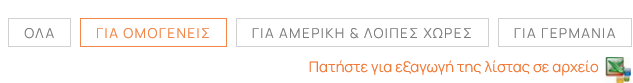 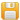 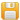 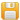 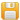 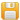 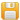 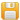 Εργαστήριο Διαπολιτισμικών και Μεταναστευτικών Μελετών  (ΕΔΙΑΜΜΕ)https://www.ediamme.edc.uoc.gr/diaspora/index.php?option=com_content&view=category&id=118&lang=el
ΕΔΙΑΜΜΕ (συνέχεια)
ΕΔΙΑΜΜΕ (συνέχεια)
ΕΔΙΑΜΜΕ (συνέχεια)
ΕΔΙΑΜΜΕ (συνέχεια)
1ο Μάθημα: Καλημέρα
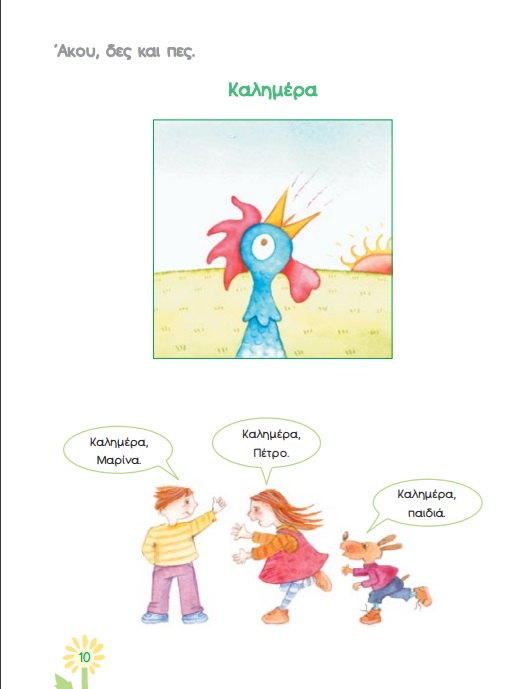 ΕΔΙΑΜΜΕ (συνέχεια) https://www.ediamme.edc.uoc.gr/index.php/%CE%B5%CE%BA%CF%80%CE%B1%CE%B9%CE%B4%CE%B5%CF%85%CF%84%CE%B9%CE%BA%CF%8C-%CF%85%CE%BB%CE%B9%CE%BA%CF%8C
Η Πύλη για την ελληνική γλώσσαPortal für die Griechische  Sprachehttps://www.greek-language.gr/certification/
Π.Σ. και υλικό για το Πιστοποιητικό Ελληνομάθειας/Curricula und Materialien für das Zertifikat
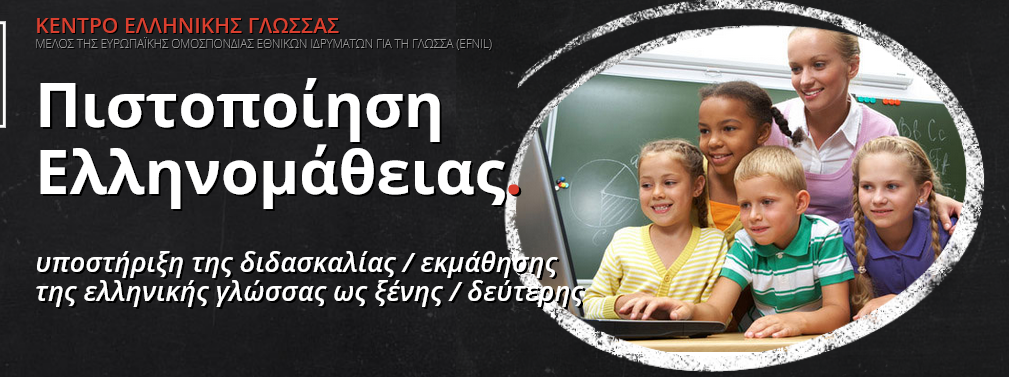 Ιδιωτικές πρωτοβουλίες στην Ελλάδα/Privatinitiativen in  Griechenland
Πλατφόρμες εκτός Ελλάδας/Plattformen außerhalb Griechenlands
Πλατφόρμες εκτός Ελλάδας/Platformen außerhalb Griechenlands
Η περίπτωση του Καναδά- Der Fall von Kanada:
https://staellinika.com/en/home
https://greeklanguage.ca/el/ 
https://www.greek123.com/
https://www.ellinopoula.com/el/
https://staellinika.com/en/home
Simon Fraser University ,Vancouver CA,  unterstüzt  vom    grieschischen    Auswärtiges Amt und von  der  Stiftung  S. Niarchos
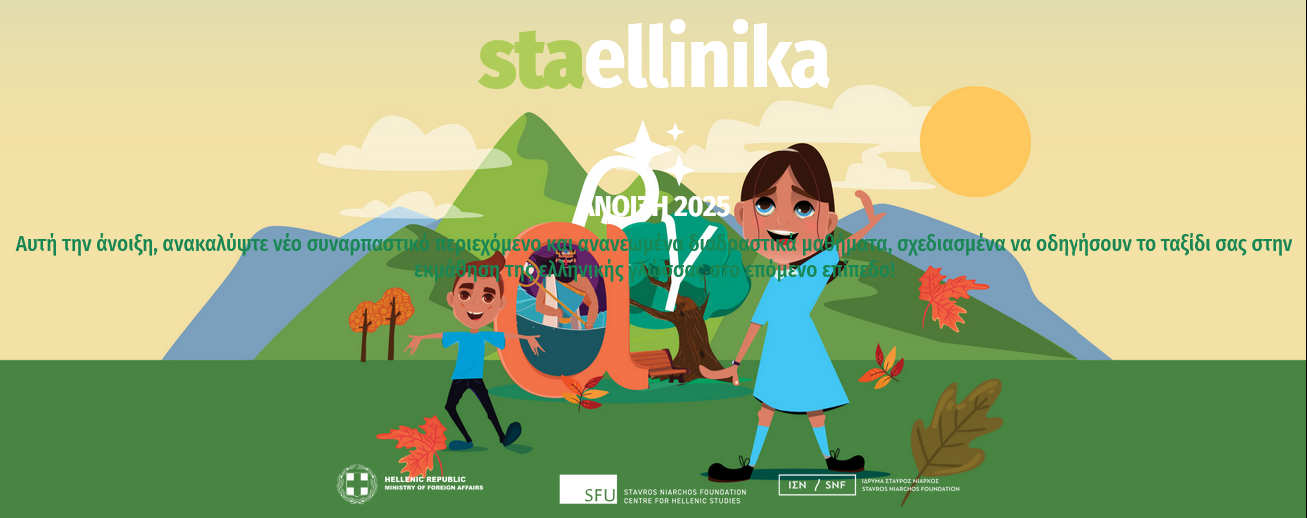 https://greeklanguage.ca/el/ΙΔΡΥΜΑ  ΕΛΛΗΝΙΚΗΣ ΚΛΗΡΟΝΟΜΙΑΣ,  CA
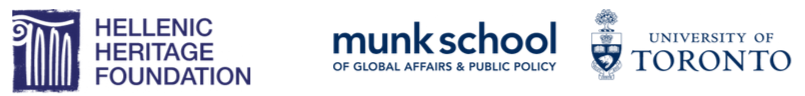 https://www.greek123.com/ Papaloizos Publications, USA
https://www.greek123.com/
https://www.ellinopoula.com/el/
ΧΡΗΣΗ  ΤΗΣ ΤΝ/ EISATZ von KI
Εκπαιδευτικοί πόροι και ΝΤ (ChatGPT)

Bildungsressourcen und NT (ChatGPT)

 Βλέπε έγγραφο Word 
   Siehe Word
Σύνοψη/Zusammenfassung
Η πληθώρα της πληροφορίας και η βάσανος της επιλογής
Die Qual der Wahl
 
Ποσότητα και ποιότητα των εκπαιδευτικών πόρων
  Ένα συγκριτικό παράδειγμα  
      
Quantität und Qualität der Bildungsressourcen 
Ein Vergleichsbeispiel
Σύνοψη/Zusammenfassung (συνέχεια/Fortsetzung)
Η πληθώρα της πληροφορίας και η βάσανος της επιλογής
Die Qual der Wahl
FAZIT
Ο άριστα καταρτισμένος και επιμορφωμένος δάσκαλος είναι αναγκαίος όσο ποτέ
Hochqualifizierte  Lehrer werden mehr denn je benötigt

 Θα τα καταφέρει ο δάσκαλος/λα μονός/η του/της;
Wird der/die Lehrer/in allein zurechtkommen?
Η αναγκαιότητα επαναπροσανατολισμού  των  φορέων εκπαίδευσης στη Διασπορά
 Η αναγκαιότητα επαναπροσανατολισμού  και επαναδραστηριοποίησης του Υπουργείου Παιδείας της Ελλάδας

Die Notwendigkeit einer Umorientierung der Schulträger in der Diaspora
Die Notwendigkeit einer Umorientierung  und Reaktivierung des griechischen Bildungsministeriums
Ευχαριστίες
Ευχαριστώ  πολύ   για την προσοχή σας  
        
  Vielen   Dank  für Ihre Aufmerksamkeit